TÉCNICAS PRÁCTICAS DE LA NEGOCIACIÓN EFECTIVA
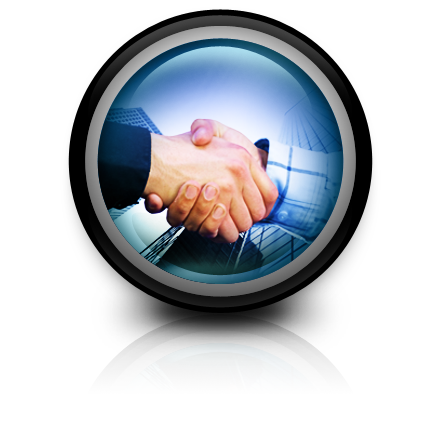 Objetivos
Conocer las técnicas de una negociación Ganar-Ganar que  permita alcanzar concesiones y acuerdos satisfactorios para todas las partes involucradas.
Conocer los principios bíblicos que rigen la negociación.
[Speaker Notes: La negociación tradicional se denomina en ocasiones ganar-perder debido al estilo de dureza de los negociadores que persiguen conseguir tanto como puedan para su parte. En los años 70, los practicantes y los investigadorescomenzaron a desarrollar el enfoque de ganar-ganar en la negociación de forma que las dos partes quedaran satisfechas al haber obtenido beneficios. Ello resulta positivo al evitar posibles futuros conflictos. Quizás el más conocido fue articulado por en el libro Getting to YES de Roger Fisher, William Ury y Bruce Patton, de Harvard. Este enfoque, llamado Negociación de Principled, también se llama a veces de obtención de mutuos beneficios.]
¿Qué es Negociar?
La negociación es un proceso de intercambio de propuestas, para resolver diferencias acerca de un objetivo, conflicto o interés común entre dos o más partes, con el propósito de obtener acuerdos o concesiones que contengan beneficios para todas las partes involucradas.
[Speaker Notes: Negociamos todos los días]
Caso Bíblico de negociación
“Y se acercó Abraham y dijo: ¿Destruirás también al justo con el impío? Quizá haya cincuenta justos dentro de la ciudad: ¿destruirás también y no perdonarás al lugar por amor a los cincuenta justos que estén dentro de él?”
Génesis 18:23-24
Caso Bíblico…
“Lejos de ti el hacer tal, que hagas morir al justo con el impío, y que sea el justo tratado como el impío; nunca tal hagas. El Juez de toda la tierra, ¿no ha de hacer lo que es justo? Entonces respondió Jehová: Si hallare en Sodoma cincuenta justos dentro de la ciudad, perdonaré a todo este lugar por amor a ellos.”
Génesis 18:25-26
Principio Bíblico
“Ponte de acuerdo con tu adversario pronto, entre tanto que estás con él en el camino, no sea que el adversario te entregue al juez, y el juez al alguacil y seas echado en la cárcel”. 
Mateo 5:25
El Principio Negociador
El interés de negociar surge cuando:
Se percibe que puedo obtener mayores beneficios con una menor o igual inversión de recursos.
Se percibe una situación desequilibrada del acuerdo en cuestión.
Se necesita resolver un conflicto.
Factores que Influyen en una Negociación
El Poder 
La Información
El Tiempo
La Percepción
La Exclusividad
Intereses Comunes
Alternativas
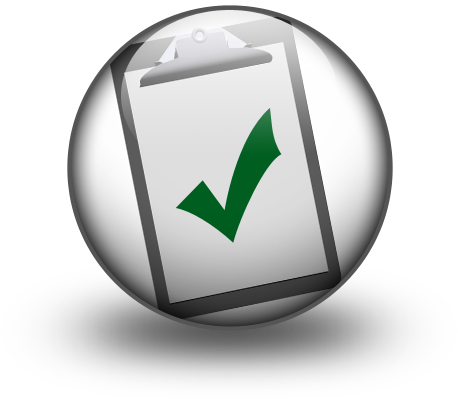 Criterios de Evaluación
Todo método de negociación debe evaluarse en los siguientes criterios.
Debe producir un acuerdo sabio: 
Acuerdos que satisfacen legítimamente los intereses de cada parte.
 Resuelve conflictos de manera justa y ética.
 Toma en consideración los intereses de la comunidad.
Debe mejorar o mantener la relación.
La Negociación es un proceso.
Estrategias de la negociación
1.- Definir Claramente  sus Objetivos
¿Qué pretende lograr?
¿Cómo pretende lograrlo?
¿En cuánto tiempo?
¿A qué costo?


Estos objetivos deben estar por escrito.
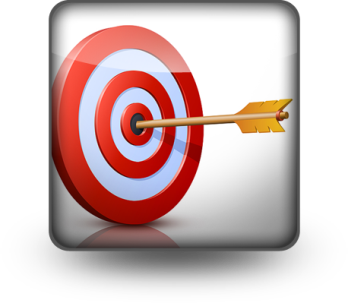 Algunos Objetivos
Disminuir el costo
Ampliar el plazo 
Mejorar las garantías
Compartir los gastos
Ingresar a un mercado
Obtener una derecho de exclusividad
Lanzar una nueva marca
2.- Preparar las Condiciones y el Ambiente Adecuado
Buscar si es posible un lugar neutro. 
Acompañarse de personas que aporten a la negociación.
Sentarse en mesa redonda.
Rompa el hielo con conversaciones optimistas y de mutuo interés.
Evite las interrupciones. 
Domine el tema y obtenga información que lo respalde. Busque ser confiable.
2.- Preparar las Condiciones …
Conozca lo más relevante de su contraparte.
Sea siempre cortés y amable.
Nunca interrumpa aunque no esté de acuerdo.
 Negociar con quien tenga poder de decisión.
Pida la dirección de Dios en oración.
La Importancia de buscar a Dios
“Por Jehová son ordenados los pasos del hombre y él aprueba su camino”. 
Salmos 37:23
“Encomienda a Jehová tus obras y tus pensamientos serán afirmados”. 
Proverbios 16:2-4
3.- Establezca sus Límites
Factores Negociables
Cantidad
Garantía
Condiciones de Crédito
Tiempos de Entrega
Precio (establecer un rango)
Factores No Negociables
Código de Etica
La Estrategia de largo plazo
No Negociable
“Compra la verdad y no la vendas;la sabiduría, la enseñanza y la inteligencia”.
Proverbios 23:23
Código de Ética…
“Pues busco ahora el favor de los hombres o el de Dios? O trato de agradar a los hombres?  Pues si todavía agradara a los hombres, no sería siervo de Cristo”. 
Gálatas 1:10
Jesús rechaza la propuesta de Satanás
“Otra vez le llevó el diablo a un monte muy alto, y le mostró todos los reinos del mundo y la gloria de ellos, y le dijo: Todo esto te daré, si postrado me adorares. Entonces Jesús le dijo: Vete, Satanás, porque escrito está: Al Señor tu Dios adorarás, y a él sólo servirás.”
Mateo 4:8-10
4.- Haga Preguntas
Buscar los verdaderos motivadores detrás de los requerimientos.
No basarse en suposiciones.
Ser objetivo.
Preguntas de Identificación
¿Por qué desea cambiar de casa?
¿Qué no le gusta de su casa actual?
¿Tiene alguna zona de preferencia?
¿Cuántas personas habitarán en la casa?
¿De qué edades se compone su grupo familiar?
¿Qué presupuesto tiene?
5.- Identifique sus Fortalezas
Fortalezas
Integridad
Mercadológicas
Tecnológicas
Financieras
Innovación
Exclusividad
Operativas
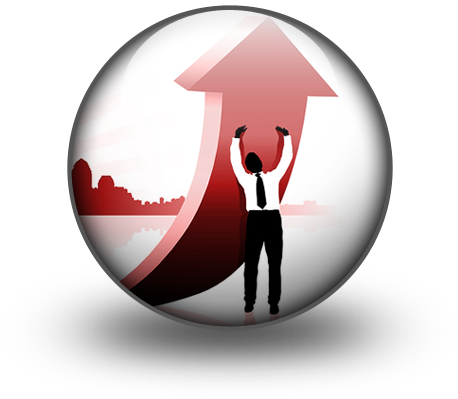 6.- Despierte el Interés de su Contraparte
¿Por qué debería aceptar la otra parte mi propuesta?
Fortalezas / Beneficios
Conviértalo en Beneficios
Fortalezas
Beneficios
Zona Exclusiva
Pluma con Vigilancia 24/7
Complejo de Recreo
Una sola planta
Cerca de la ciudad
Zona en crecimiento
Tecnología antisísmica
Diseño Moderno
Prestigio, Privacidad
Seguridad
Diversión para niños
Comodidad/seguridad
Conveniencia
Plusvalía
Seguridad
Refleja su estilo
El Método de Jesús
“Respondió Jesús y le dijo: Cualquiera que bebiere de esta agua volverá a tener sed; mas el que bebiere del agua que yo le daré, no tendrá sed jamás, sino que el agua que yo le daré será en él una fuente de agua que salte para vida eterna”. 
Juan 4:13-14
7.- Maximice el Valor de su Propuesta
Apóyese en las fortalezas.
Ofrezca beneficios en el corto y/o largo plazo.
Utilice las economías de escala.
Cuantifique los beneficios o los costos.
Cuantificando (el costo de no ceder)
Valor del Inmueble $200,000
Costo de oportunidad  10% anual
Costo semanal $417 
Costo mensual $1,667
Costo en 6 meses $10,000
Costo en 12 meses $20,000
El Método Comparativo de Jesús
Ganar el Mundo /  Perder el Alma
Vida  vs Alimento   
Cuerpo  vs Vestido
Material vs Espiritual
Temporal  vs Eterno
[Speaker Notes: ¿Cuánto vale la seguridad de su familia?]
8.- Separe el Problema de la Persona
Cuando surjan objeciones, nunca personalice la objeción.
Proteja la autoestima de la contraparte
Muestre siempre respeto.
9.- Ofrezca Concesiones Graduales
Defina qué concesiones son importantes para su contraparte y que sean de bajo costo para usted.
Condiciones de crédito
Tiempos de entrega
Mayores garantías
Intercambio de bienes
Consignación de producto.
Bonificaciones
No ofrezca más de una concesión por vez.
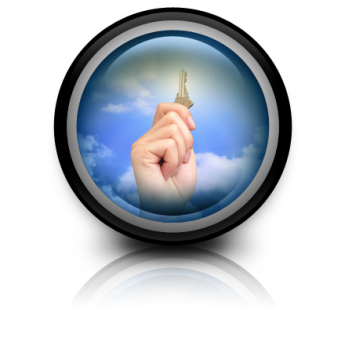 La Zona de Negociación
$9    $11            $13   $15 

$0                                                             $25
                 
En un extremo su contraparte  desea obtener el máximo precio posible y en el  otro extremo usted desea pagar lo menos posible.
Entre $11 y $13 es la zona de negociación.
No todos los beneficios se necesitan.
vendedor
comprador
¿De qué depende el llegar a un acuerdo?
Del grado de necesidad que cada parte tenga sobre el producto.
Su valor percibido.
Alternativas de no negociar (BATNA).
Principos Bíblicos en la Negociación
.
Principios Bíblicos…
Iniciar con una motivación correcta
Filipenses 2:3-4 “Nada hagáis por contienda o por vanagloria; antes bien con humildad, estimando cada uno a los demás como superiores a él mismo; no mirando cada uno por lo suyo propio, sino cada cual también por lo de los otros.”
Principios Bíblicos…
No ocupar métodos corruptos
Soborno directo
Soborno disfrazado
Deuteronomio 16:19 “No tuerzas el derecho; no hagas acepción de personas, ni tomes soborno; porque el soborno ciega los ojos de los sabios, y pervierte las palabras de los justos”.
Principios Bíblicos…
Con Integridad
No presentar información falsa
No aprovecharse de la necesidad
No aprovecharse de la ignorancia
Jeremías 22:13 “!Ay de aquel que edifica su casa sin justicia, y sus salas sin equidad, sirviéndose de su prójimo de balde, y no dándole el salario de su trabajo.”
Principios Bíblicos…
Con Integridad
Deuteronomio 25:13-15 “No tendrás en tu bolsa pesa grande y pesa chica, ni tendrás en tu casa efa grande y efa pequeño. Pesa exacta y justa tendrás; efa cabal y justo tendrás, para que tus días sean prolongados sobre la tierra que Jehová tu Dios te da”.
Principios Bíblicos…
Sin Avaricia
Apego excesivo a las riquezas o bienes materiales
Proverbios 28:22 “Se apresura a ser rico el avaro, y no sabe que le ha de venir pobreza.”
Principios Bíblicos…
Sin Codicia
Ansia exagerada de poseer lo ajeno. 
1 Timoteo 6:9 “Porque los que quieren enriquecerse caen en tentación y lazo, y en muchas codicias necias y dañosas, que hunden a los hombres en destrucción y perdición.”
La Regla de Oro
Mateo 7:12
“Así que, todas las cosas que queráis que los hombres hagan con vosotros, así también haced vosotros con ellos…”
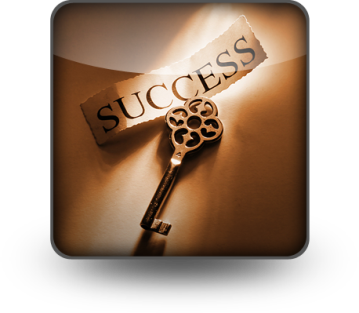 ¿Por qué el hombre no acepta la propuesta de Dios?
“Pues habiendo conocido a Dios, no le glorificaron como a Dios, ni le dieron gracias, sino que se envanecieron en sus razonamientos, y su necio corazón fue entenebrecido.”
Romanos 1:21
La falta de reconocimiento
“Amados hermanos míos, no erréis. Toda buena dádiva y todo don perfecto desciende de lo alto, del Padre de las luces, en el cual no hay mudanza, ni sombra de variación.”
Santiago 1:16-17
De la sabiduría de Dios
“¿No has sabido, no has oído que el Dios eterno es Jehová, el cual creó los confines de la tierra? No desfallece, ni se fatiga con cansancio, y su entendimiento no hay quien lo alcance.”
Isaías 40:28
Manifestada en Jesucristo
“para que sean consolados sus corazones, unidos en amor, hasta alcanzar todas las riquezas de pleno entendimiento, a fin de conocer el misterio de Dios el Padre, y de Cristo, en quien están escondidos todos los tesoros de la sabiduría y del conocimiento.”
Coloseneses 2:2-3
Nuestro Gran Tesoro
“Además, el reino de los cielos es semejante a un tesoro escondido en un campo, el cual un hombre halla, y lo esconde de nuevo; y gozoso por ello va y vende todo lo que tiene, y compra aquel campo”.
Mateo 13:44
La Perla de Gran Precio
“También el reino de los cielos es semejante a un mercader que busca buenas perlas, que habiendo hallado una perla preciosa, fue y vendió todo lo que tenía, y la compró”.
Mateo 13:4-46
El Apóstol Pablo la encontró
“Pero cuantas cosas eran para mí ganancia, las he estimado como pérdida por amor de Cristo. Y ciertamente, aun estimo todas las cosas como pérdida por la excelencia del conocimiento de Cristo Jesús, mi Señor, por amor del cual lo he perdido todo, y lo tengo por basura, para ganar a Cristo,”
Filipenses 3:7-8
También Moisés
“Por la fe Moisés, hecho ya grande, rehusó llamarse hijo de la hija de Faraón, escogiendo antes ser maltratado con el pueblo de Dios, que gozar de los deleites temporales del pecado, teniendo por mayores riquezas el vituperio de Cristo que los tesoros de los egipcios; porque tenía puesta la mirada en el galardón.”
Hebreos 11:24-26
Y el Apóstol Pedro lo atestigua
“Dijo entonces Jesús a los doce: ¿Queréis acaso iros también vosotros? Le respondió Simón Pedro: Señor, ¿a quién iremos? Tú tienes palabras de vida eterna?
Juan 6:67-68
Cristo en vosotros, la esperanza de gloria
“el misterio que había estado oculto desde los siglos y edades, pero que ahora ha sido manifestado a sus santos,…que es Cristo en vosotros, la esperanza de gloria.”
Colosenses 1:26-27